Розв’язання задачі методом поділу на підзадачі.Практична робота 8
За новою програмою 2017 року
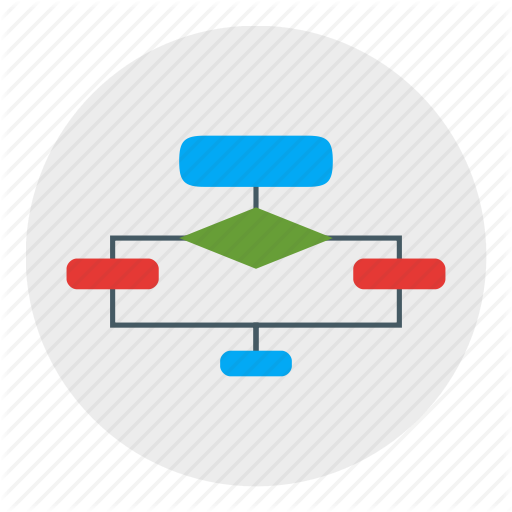 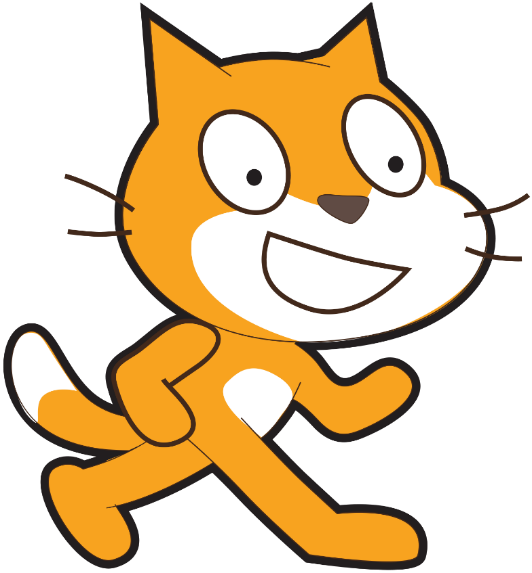 Урок 28
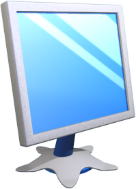 Складні алгоритми
Розділ 3 § 22
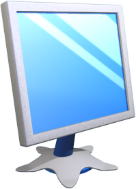 Як створювати проекти, що реалізують складні алгоритми?
Розділ 3 § 22
У середовищі Скретч можна створювати складні проекти, наприклад,
мультиплікації за мотивами відомих казок чи власних історій,
розробляти комп'ютерні ігри чи тренажери,
моделювати процеси, що відбуваються у природі, чи взаємодію частин механізмів.
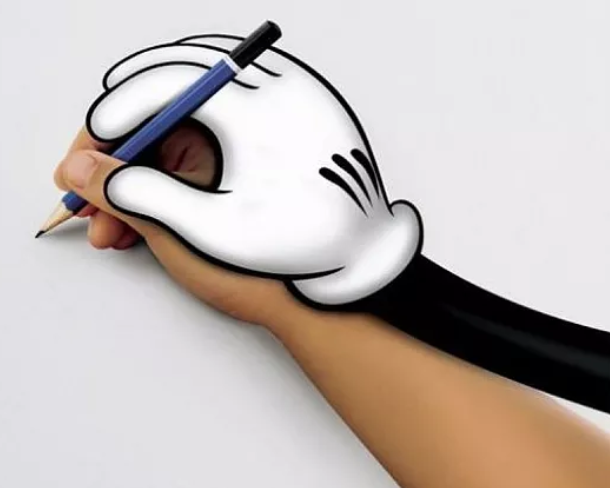 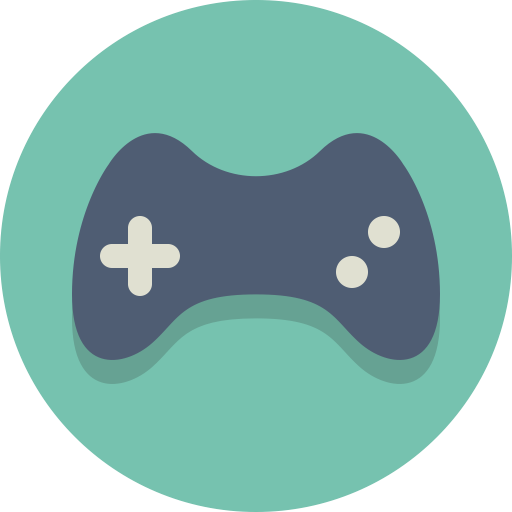 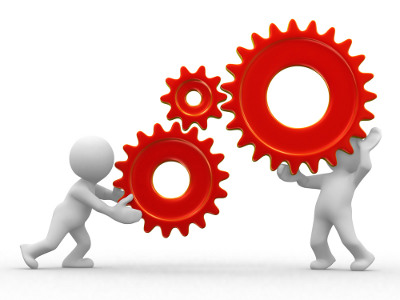 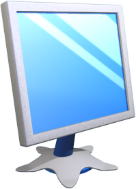 Як створювати проекти, що реалізують складні алгоритми?
Розділ 3 § 22
Процес підготовки проекту для реалізації в середовищі Скретч складається з декількох етапів:
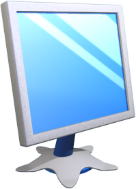 Як створювати проекти, що реалізують складні алгоритми?
Розділ 3 § 22
Далі
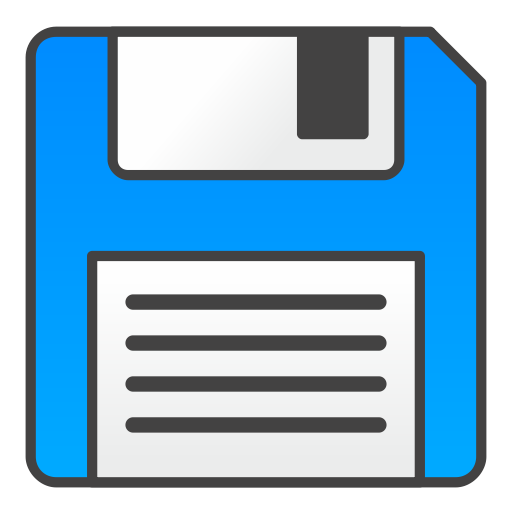 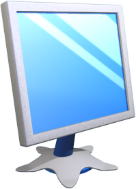 Як створювати проекти, що реалізують складні алгоритми?
Розділ 3 § 22
Складні задачі подають у вигляді послідовності окремих під-задач. Наприклад, задачі Зберегти проект у середовищі Скретч надамо ім'я Z. Тоді Z можна подати у вигляді послідовності окремих підзадач.
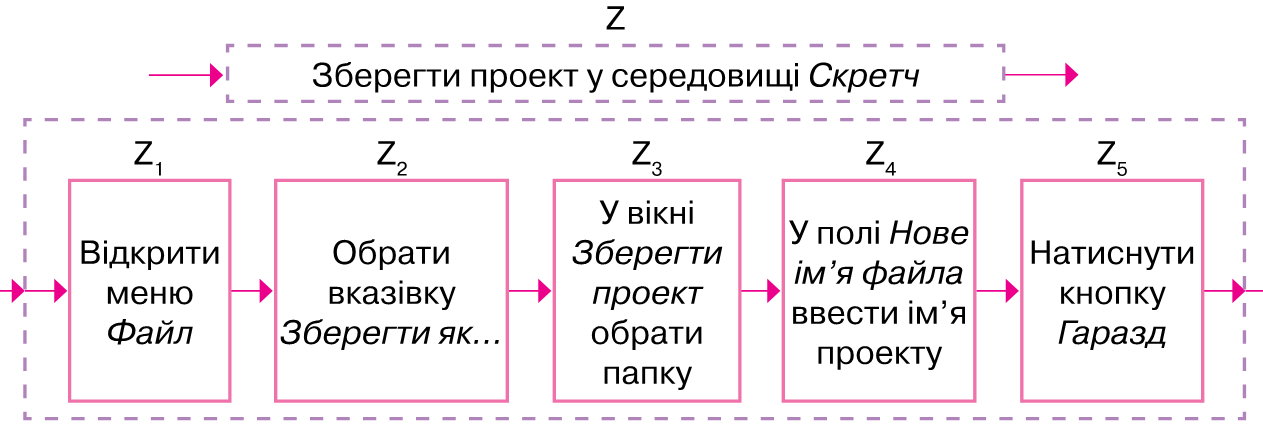 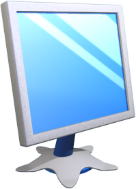 Як створювати проекти, що реалізують складні алгоритми?
Розділ 3 § 22
Опис кожної підзадачі також може здійснюватися з використанням трьох базових алгоритмічних структур:
Слідування
Повторення
Розгалуження
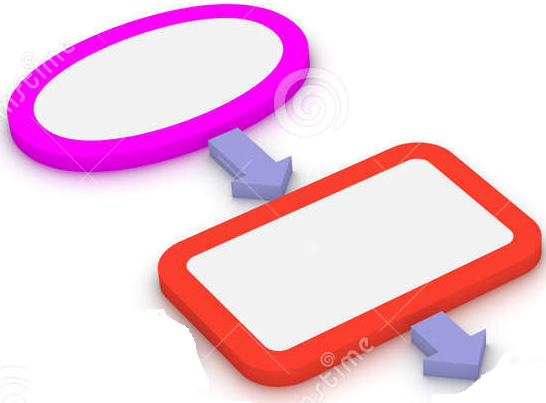 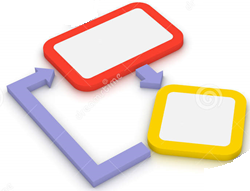 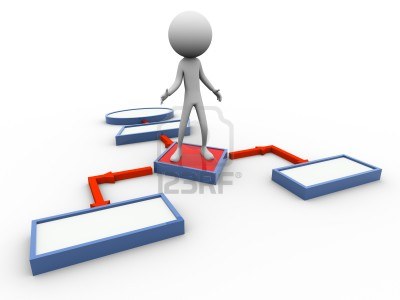 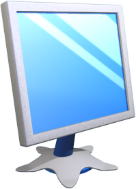 Як створювати проекти, що реалізують складні алгоритми?
Розділ 3 § 22
І таку деталізацію окремих підзадач можна продовжувати доти, поки буде одержано набір команд, кожну з яких зможе виконати обраний виконавець.
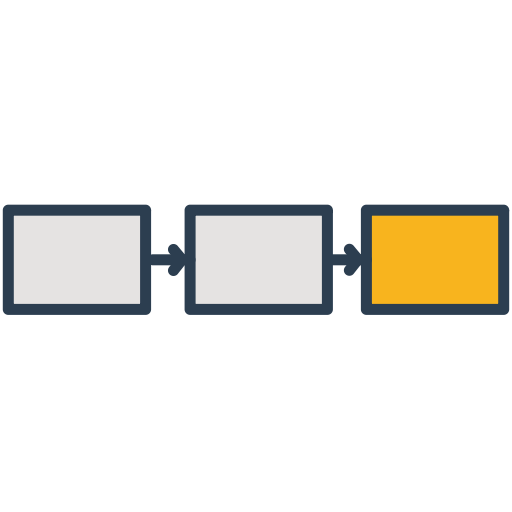 У такому разі говорять, що при розв'язуванні задачі використовується метод уточнення алгоритму зверху вниз, або методом поділу на підзадачі.
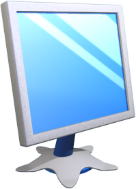 Як створювати та використовувати власні блоки команд у середовищі Скретч?
Розділ 3 § 22
Опис підзадач у середовищі Скретч реалізують через створення власних блоків.
Щоб створити власний блок у списку груп команд, обирають фіолетову групу.
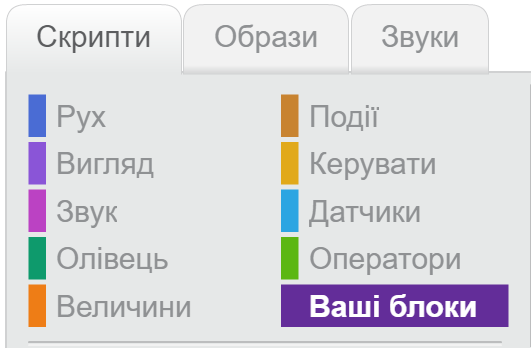 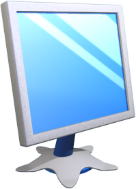 Як створювати та використовувати власні блоки команд у середовищі Скретч?
Розділ 3 § 22
Для створення нового блоку обирають Створити блок і в заголовку блоку вводять його ім'я.
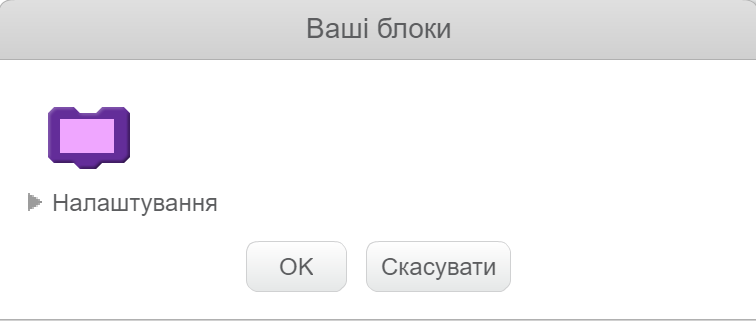 Тут вказують ім’я блоку
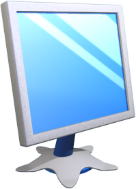 Як створювати та використовувати власні блоки команд у середовищі Скретч?
Розділ 3 § 22
Наприклад, якщо створити власний блок з назвою Квадрат
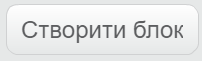 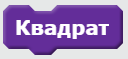 то в області скриптів отримаємо команду оголошення блоку Квадрат.
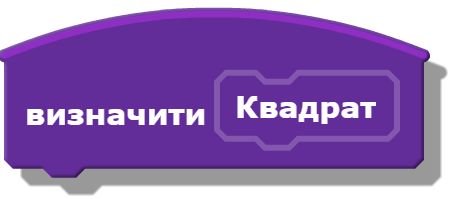 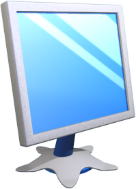 Як створювати та використовувати власні блоки команд у середовищі Скретч?
Розділ 3 § 22
До команди оголошення блоку приєднують інші команди, які будуть реалізовувати потрібну підзадачу.
Наприклад, на малюнку відображено команди, котрі можна приєднати до блоку Квадрат, виконання яких дає змогу отримати малюнок на сцені: квадрат зі сторонами завдовжки 100 кроків.
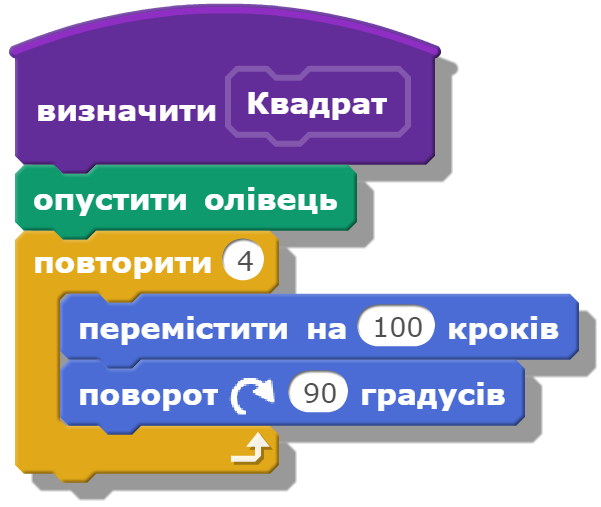 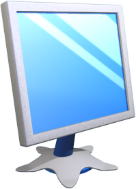 Як створювати та використовувати власні блоки команд у середовищі Скретч?
Розділ 3 § 22
До блоків основної програми приєднують у потрібному місці створений блок, обравши його з групи команд Ваші блоки.
Наприклад, блок Квадрат можна використати у програмі для проекту, у якому на сцені будуть малюватись квадрати з межею різної товщини та кольору, значення яких задаються випадково з деякого діапазону, з поворотом на 15° за годинниковою стрілкою.
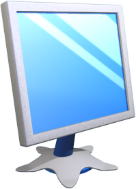 Як створювати та використовувати власні блоки команд у середовищі Скретч?
Розділ 3 § 22
Проект, у якому на сцені малюються квадрати.
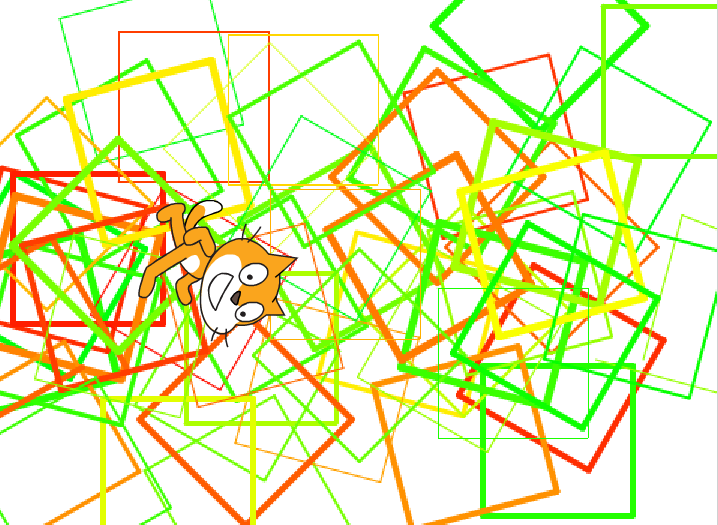 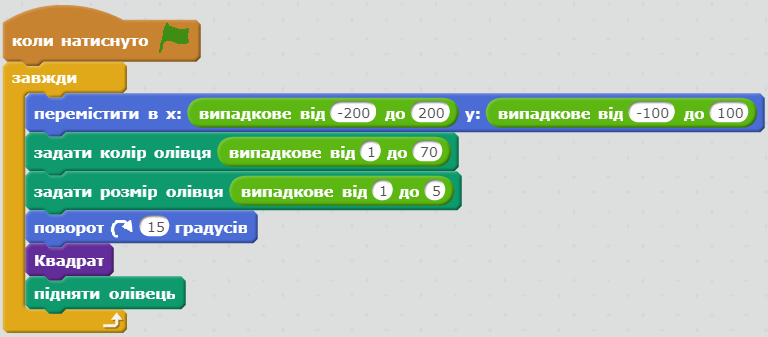 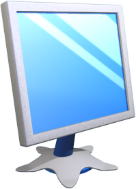 Розгадайте ребус
Розділ 3 § 22
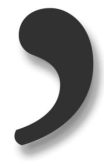 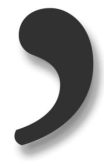 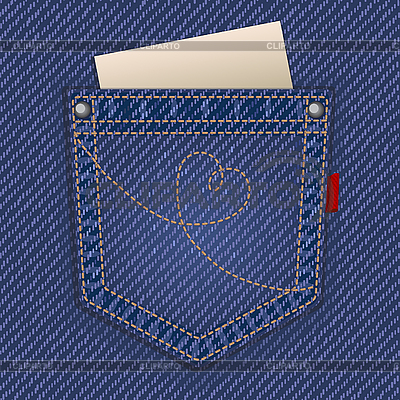 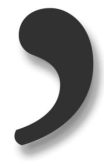 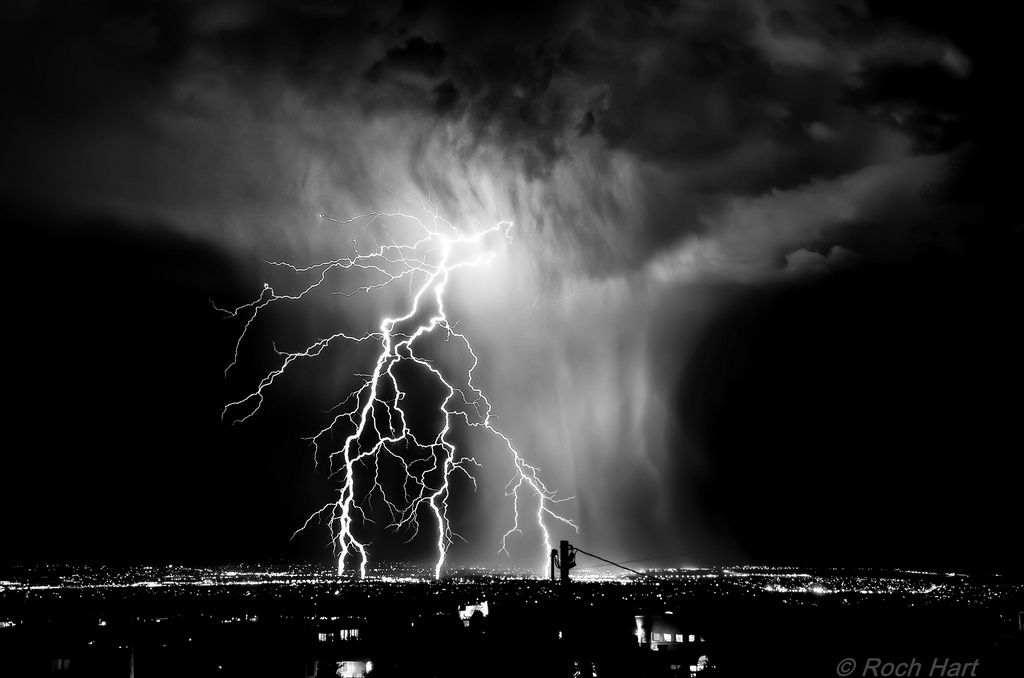 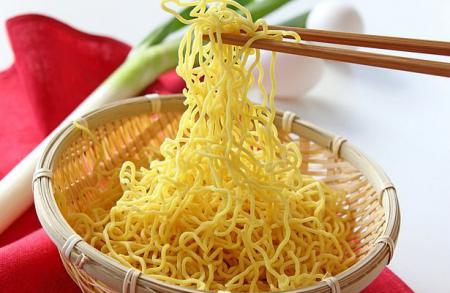 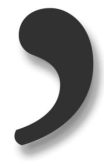 Н=НН
Ш=Ж
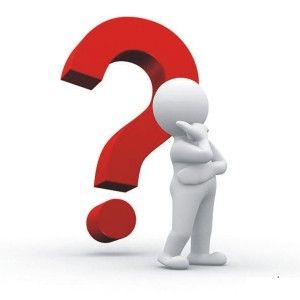 Розгалуження
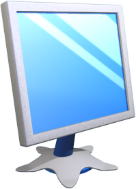 Працюємо за комп’ютером
Розділ 3 § 22
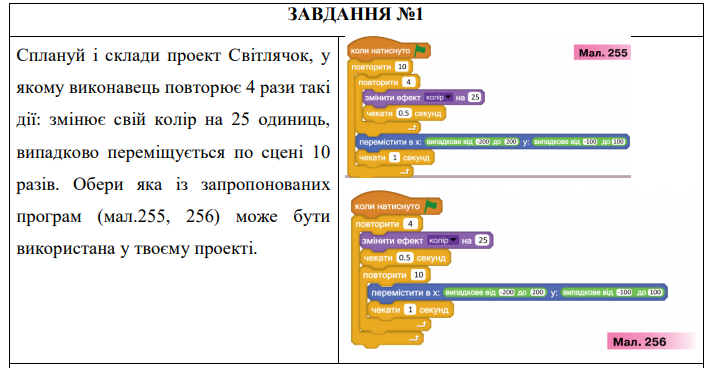 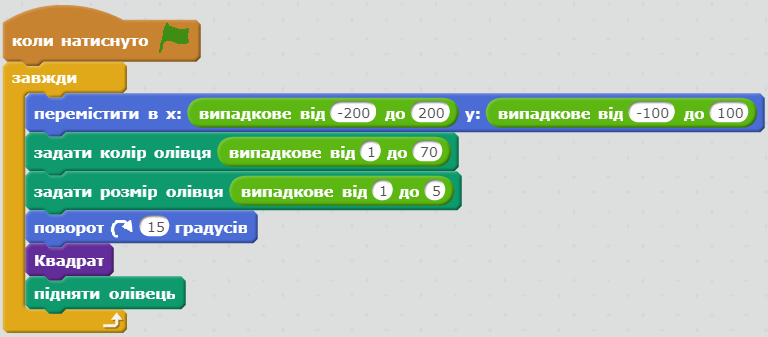 Дякую за увагу!
За новою програмою 2017 року
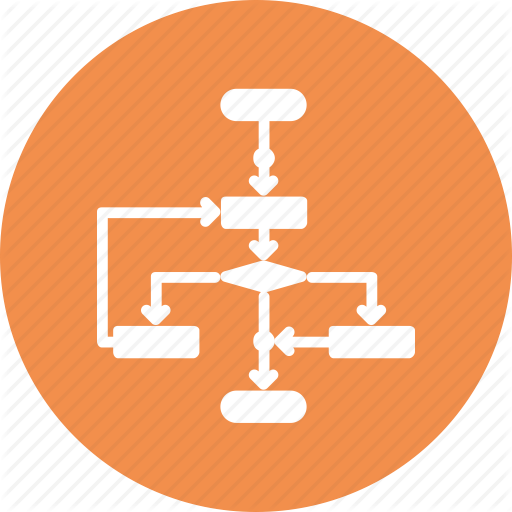 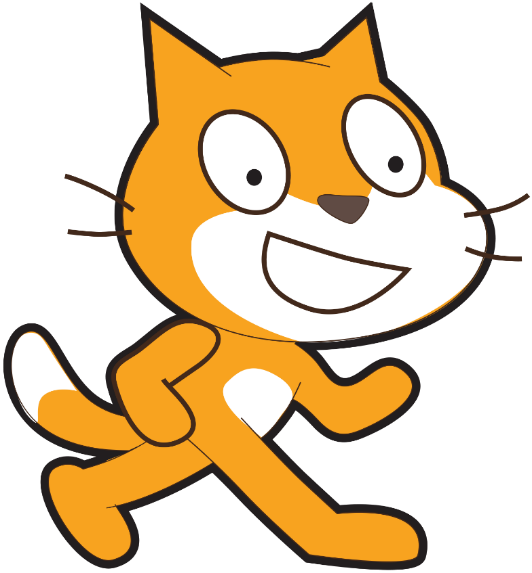 Урок 28